OpenGATE for helium commissioning
H. Fuchs, Medical University of Vienna
OpenGATE user meeting Athens - H. Fuchs
1
Medical University of Vienna
MedAustron ion therapy center
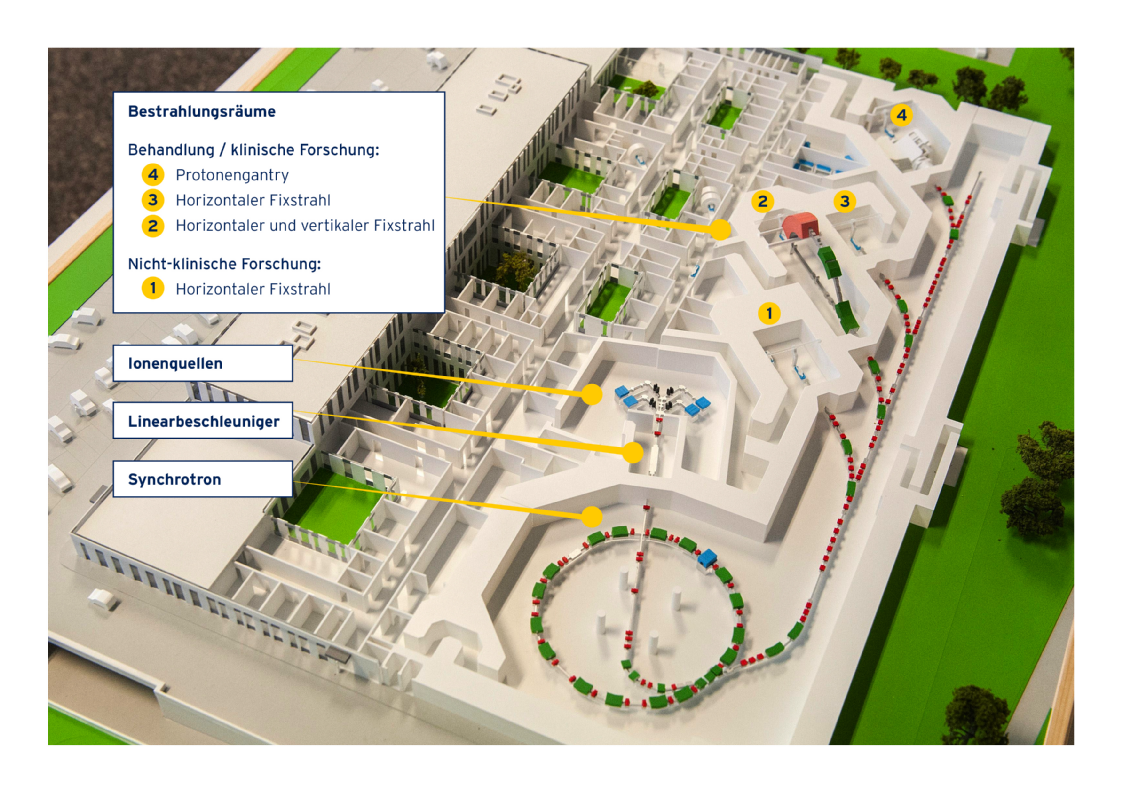 Synchrotron facility
Protons: 60-252 MeV (3-38 cm)
Carbon Ions: 120-402 MeV/u (3-27 cm)
3 clinical rooms
1 Dedicated research room – IR1
For research users of Austrian universities
Dedicated beam time
Helium ions becoming available
OpenGATE user meeting Athens - H. Fuchs
2
Medical University of Vienna
Helium ion
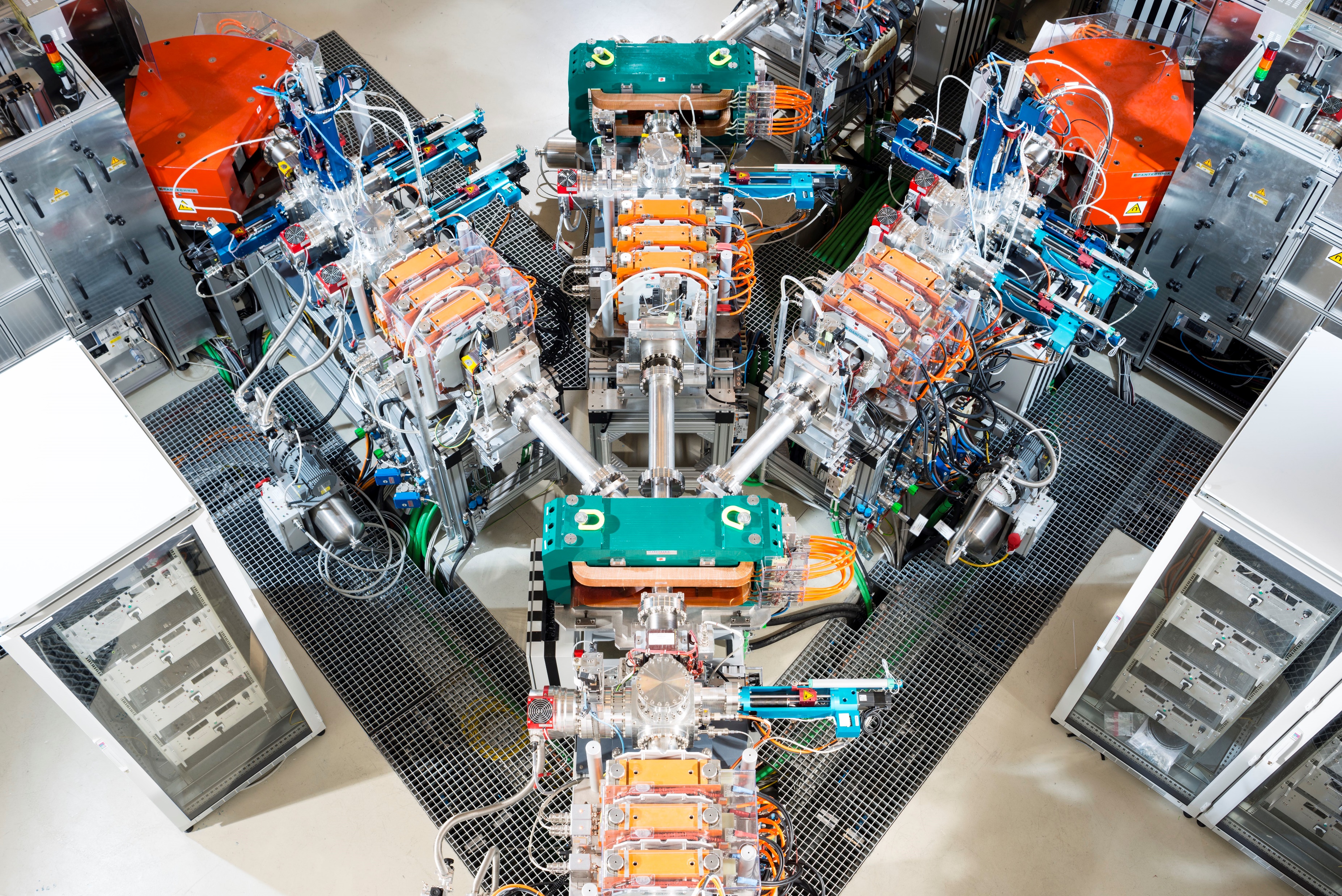 Accelerator commissioning for Helium ions finished
2020-2024

Common tuning and acceptance phase
Accelerator physicists and research users
Tuning in room beam parameters
Ensure specifications met
Beam data measurements
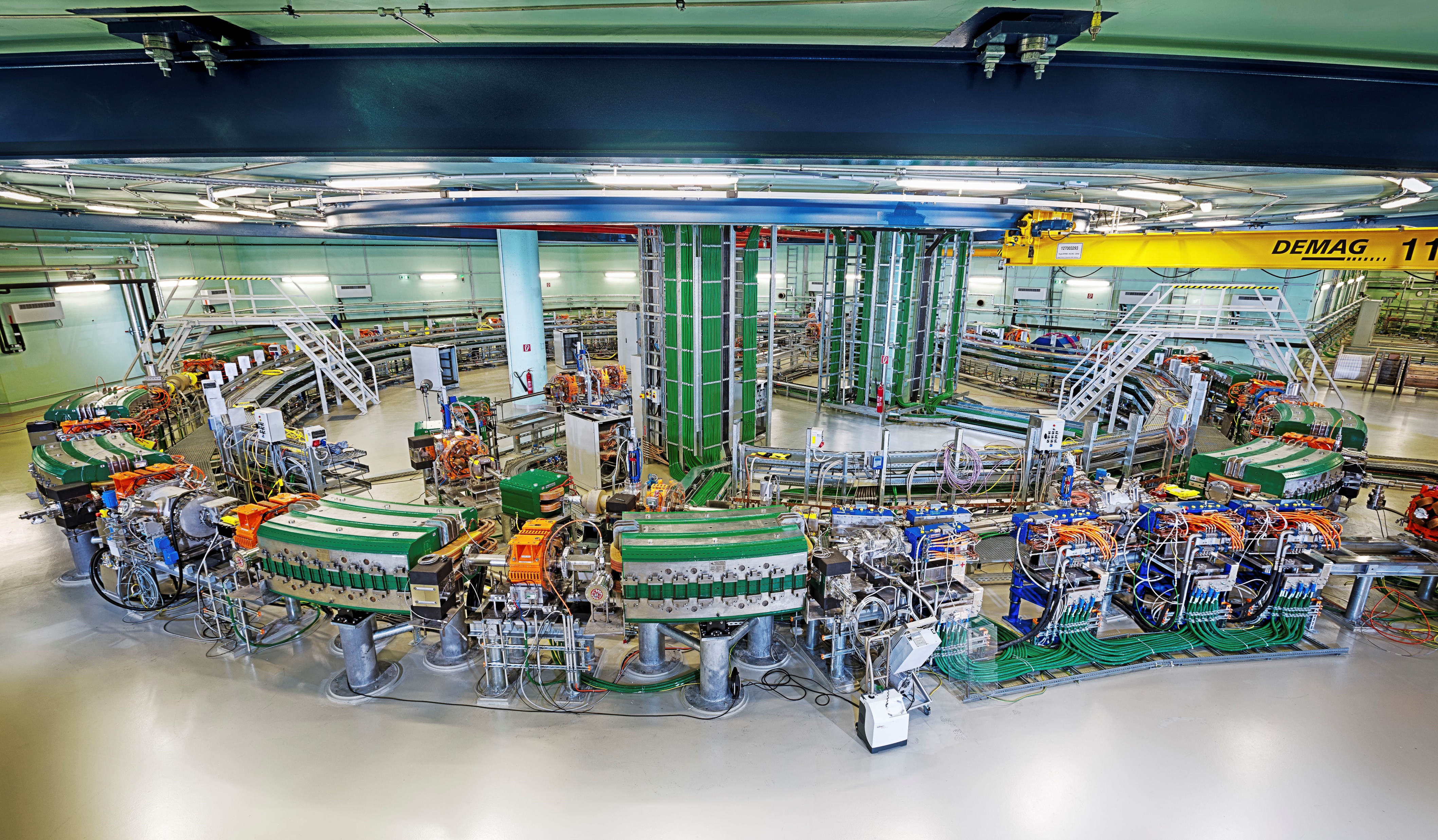 © Thomas Kästenbauer
OpenGATE user meeting Athens - H. Fuchs
3
Medical University of Vienna
Helium ion
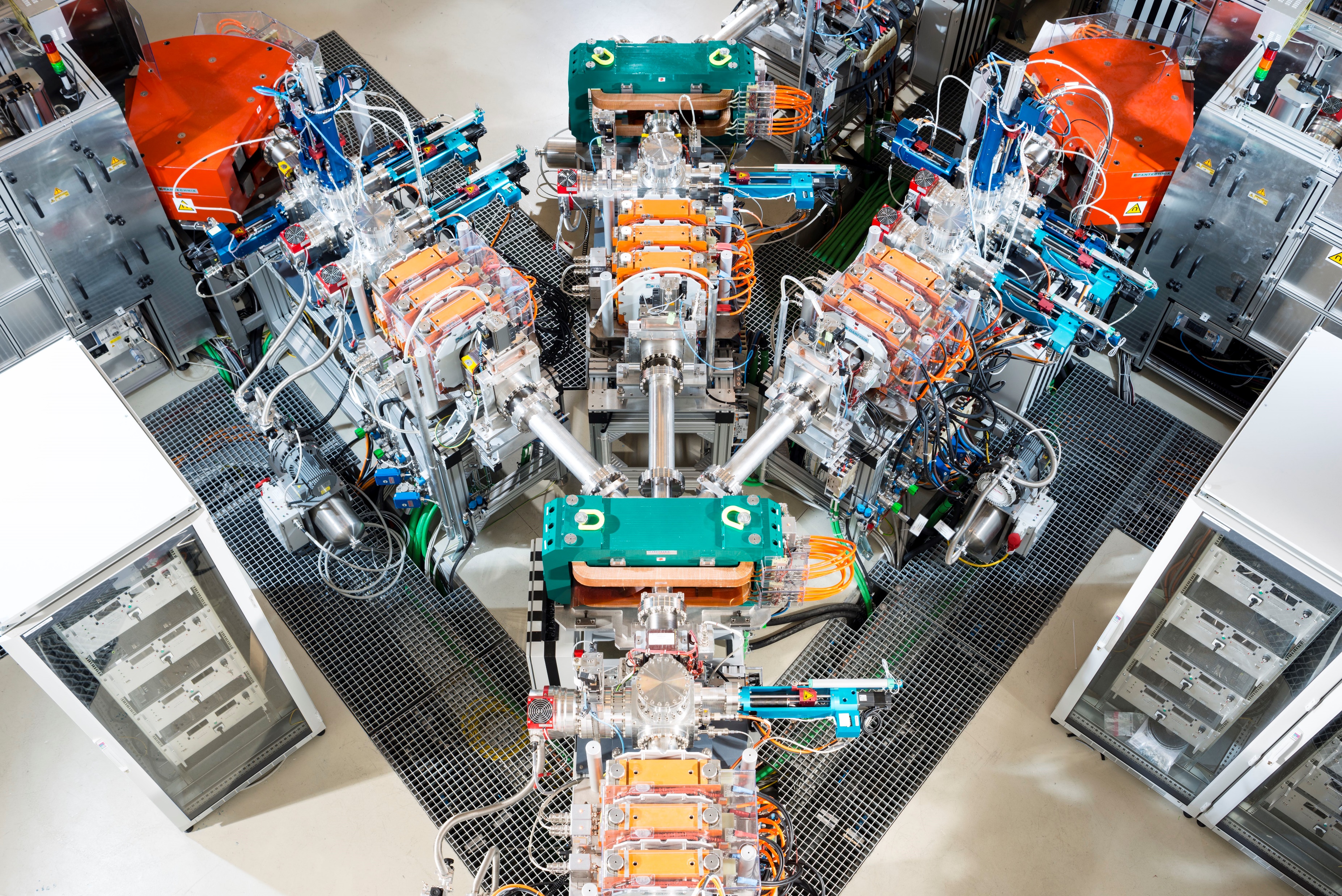 Target parameters
Ranges in water 1-80 cm
Spot sizes comparable to clinical C12 beam
 ~7 mm FWHM
Calibration in number of particles
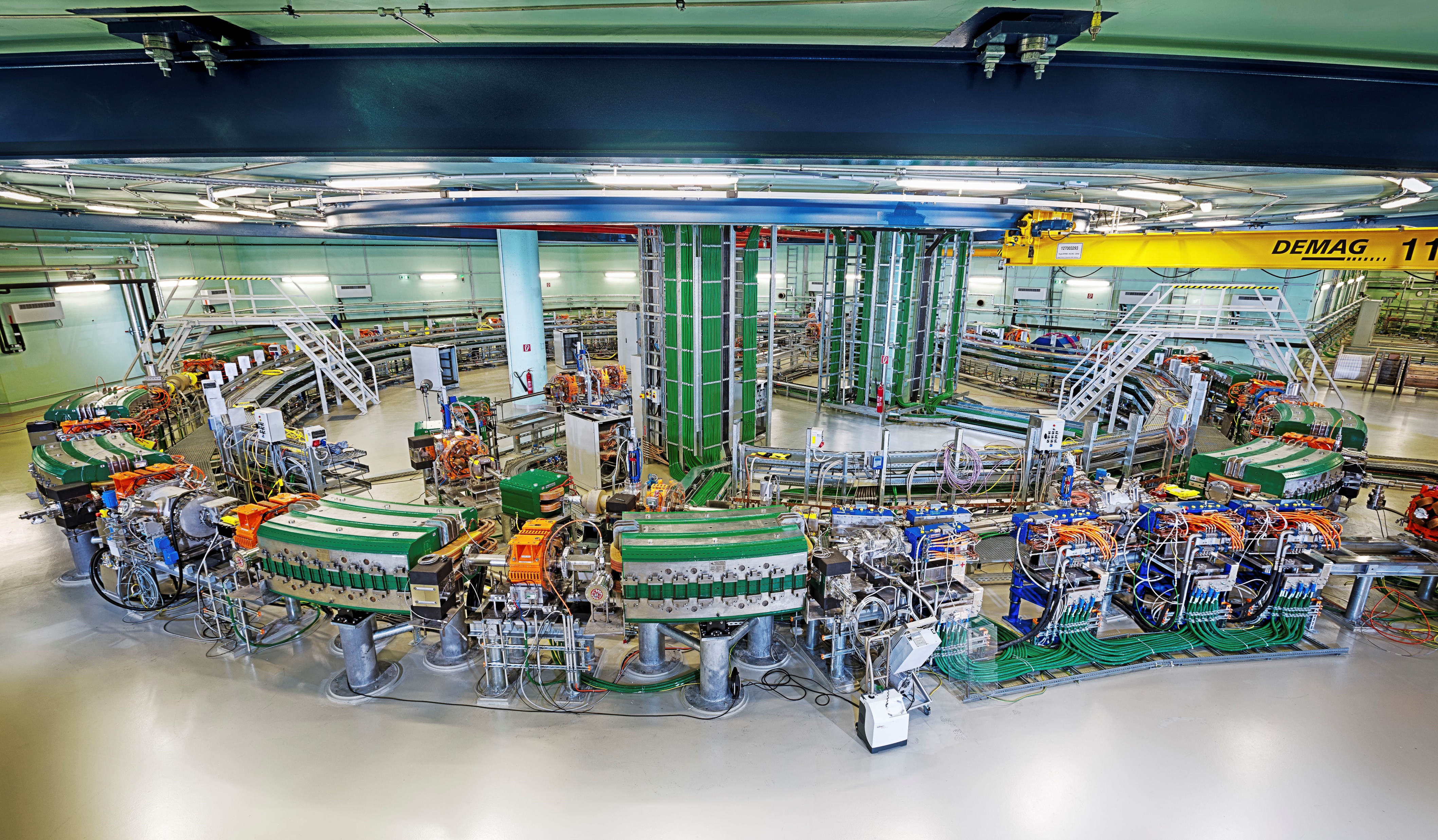 © Thomas Kästenbauer
OpenGATE user meeting Athens - H. Fuchs
4
Medical University of Vienna
Tasks
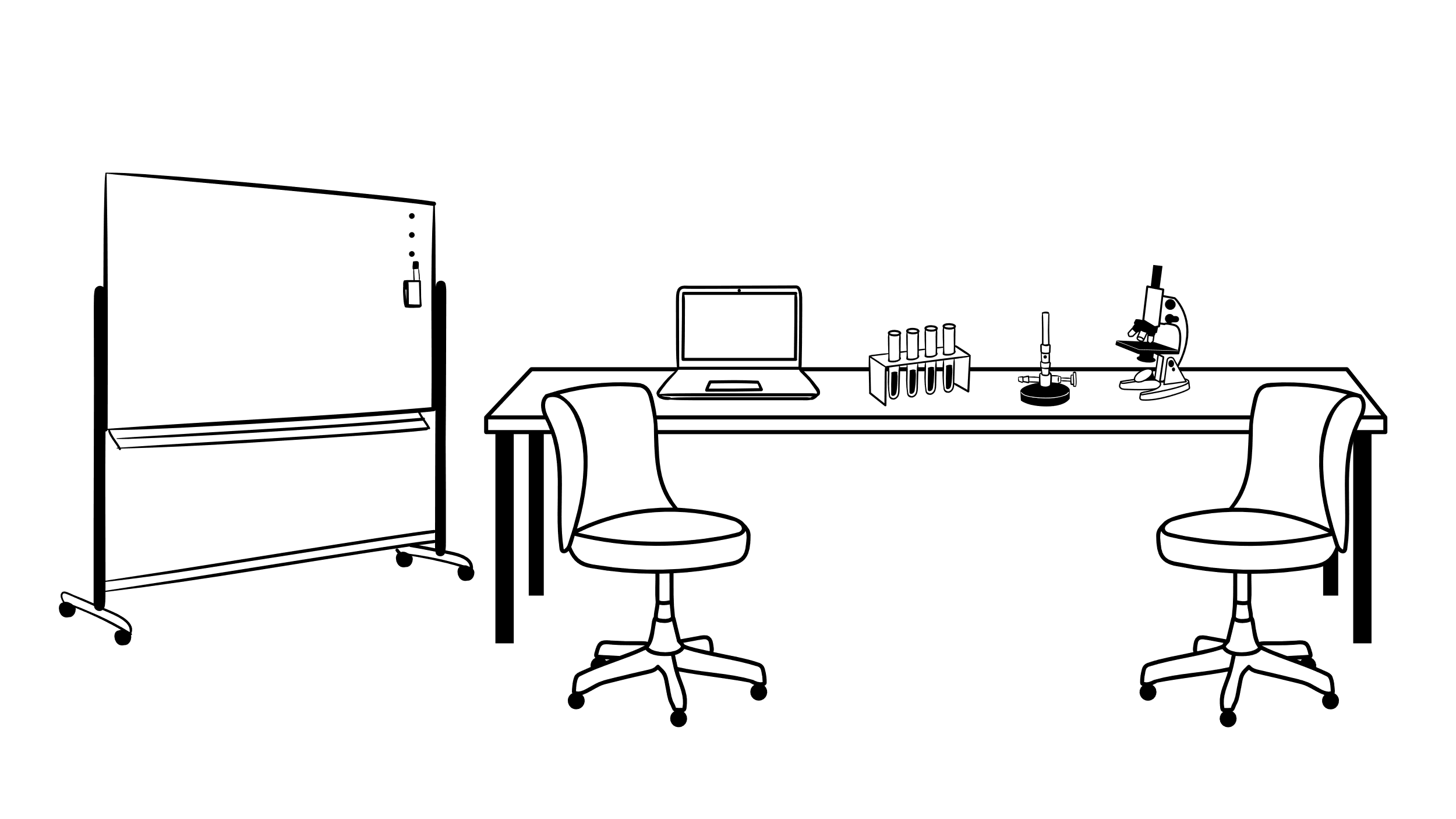 Range tuning
Optics tuning
Absolute dose calibration
Base data measurements
Full IDD
Ranges
Spot sizes / Lateral fall off
Only ~50 h beamtime for acceptance & commissioning
OpenGATE user meeting Athens - H. Fuchs
5
Medical University of Vienna
Preparatory work - GATE
Monte Carlo modell of MedAustron nozzle
Existing for Gate 9
Migrated to OpenGATE 10
About 2 days (incl. validation)

OpenGATE provides flexibility
Necessary due to recent beam delivery hardware changes
Changes ~ 1 day
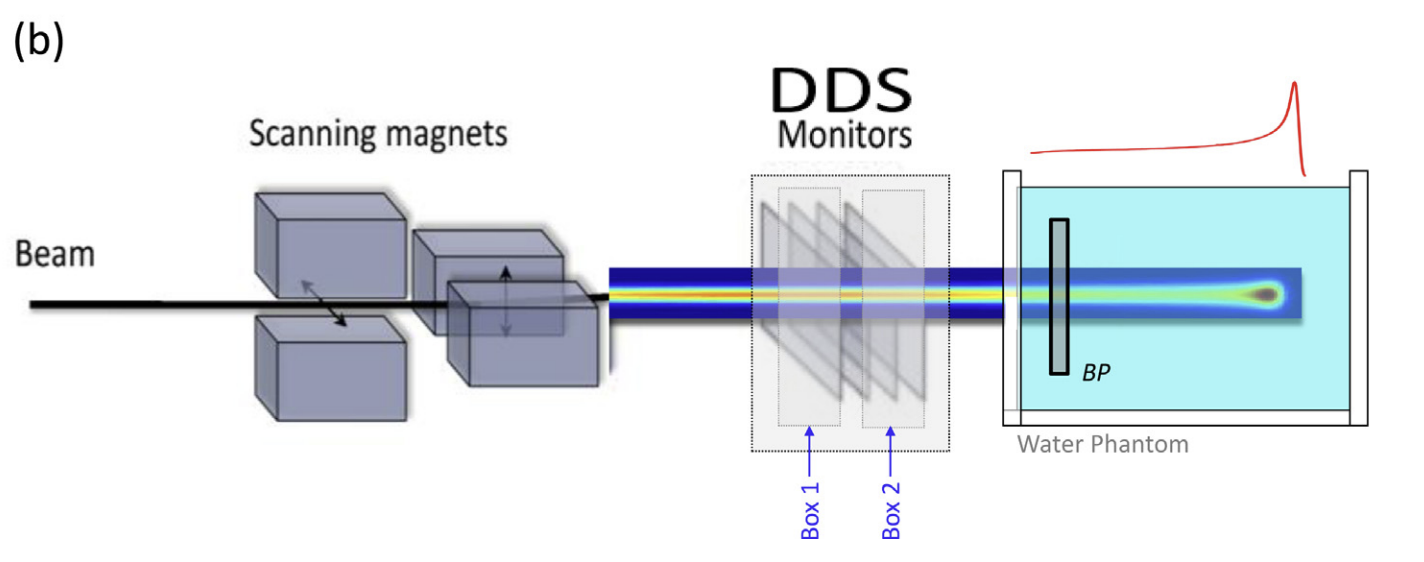 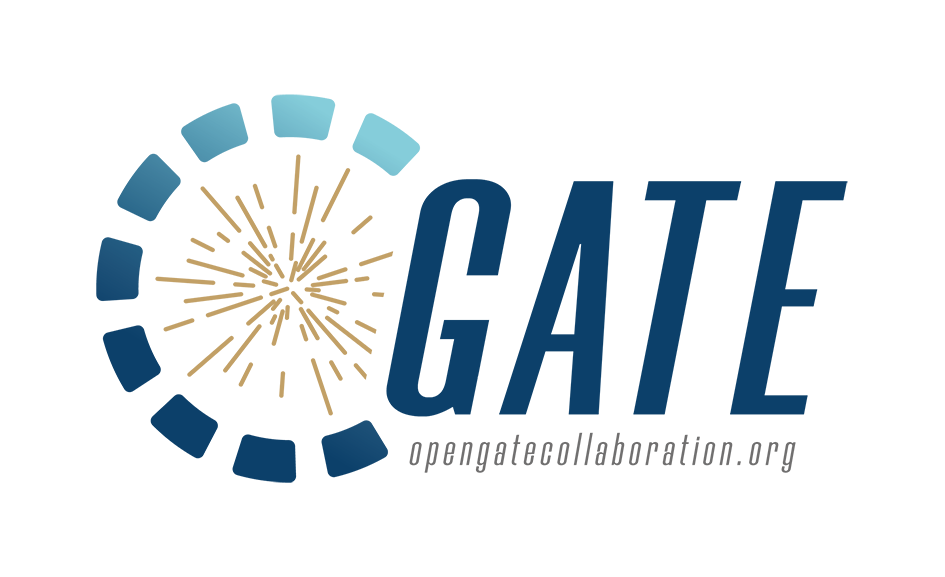 OpenGATE user meeting Athens - H. Fuchs
6
Medical University of Vienna
Range tuning
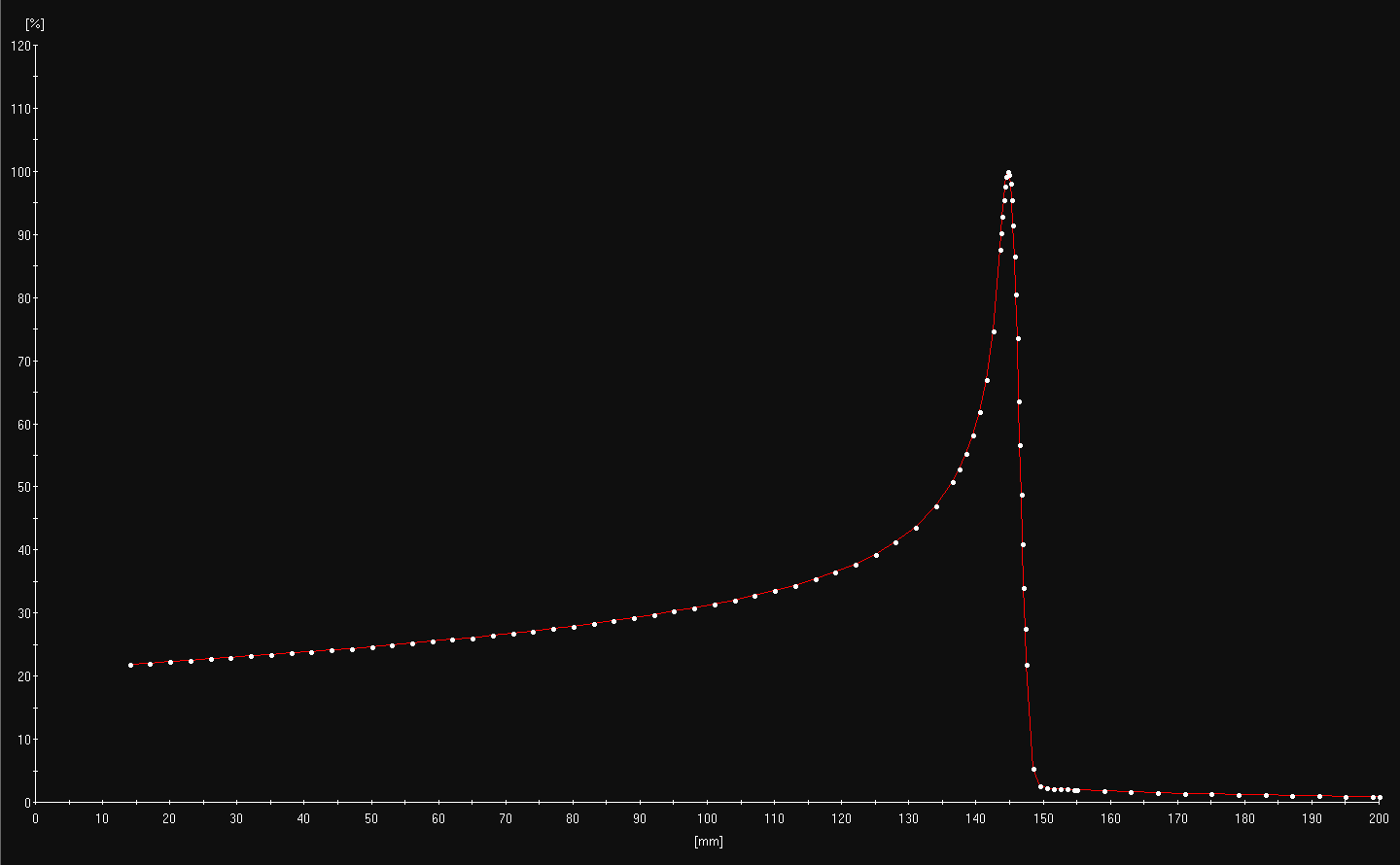 First He beam measured
Ideally energies with ranges in mm steps
Using GATE
Prediction of suitable energies
Initial measurements
16 IDD measured
OpenGATE user meeting Athens - H. Fuchs
7
Medical University of Vienna
Range tuning
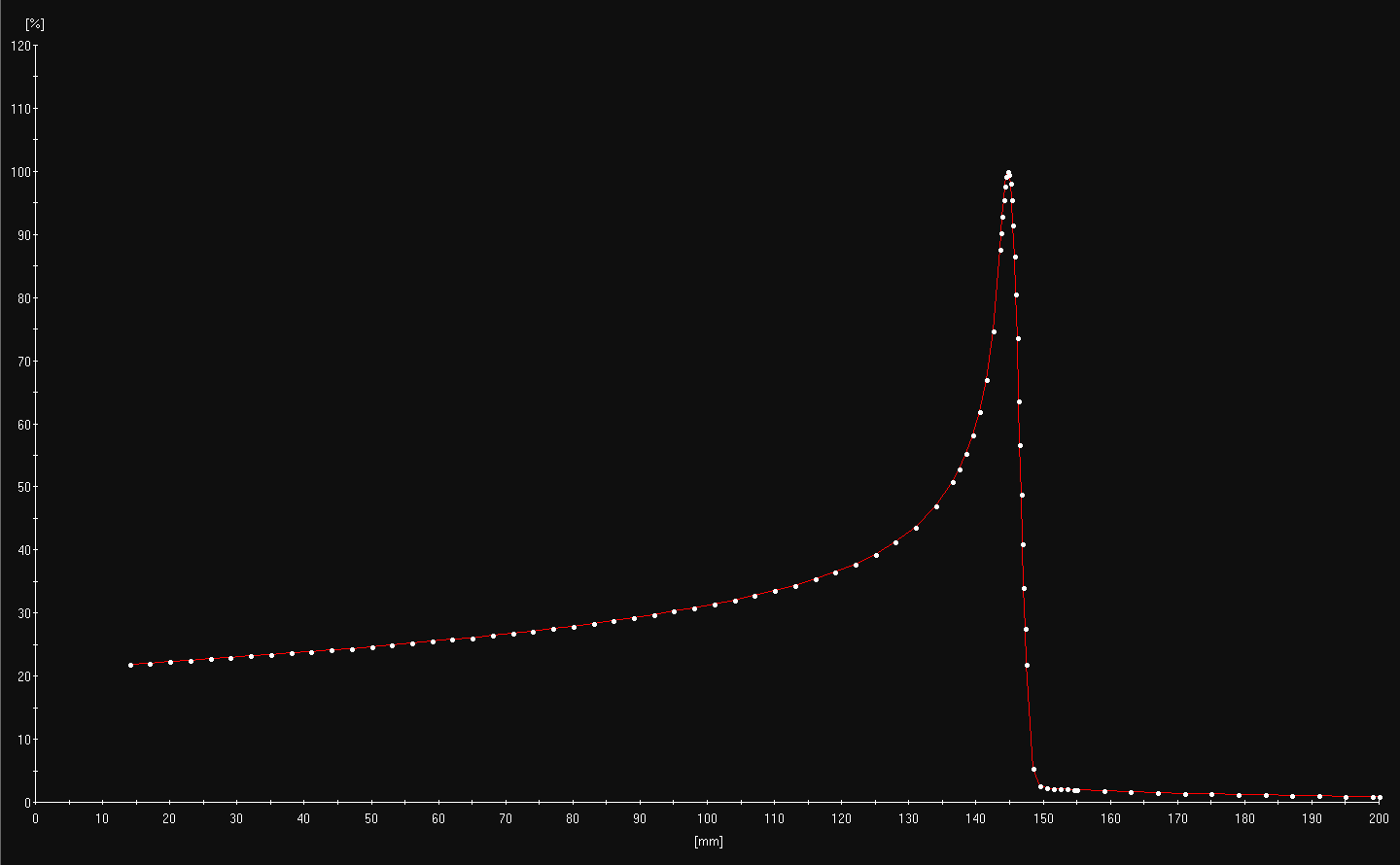 First He beam measured
GATE
Initial energies for calibration
Fine tuning of energies
Creation of full energy list
~350 energies available
1-30 cm in mm steps
Beyond in cm resolution
Experimental verification
38 energies verified
Energies within 0.1 mm of target range
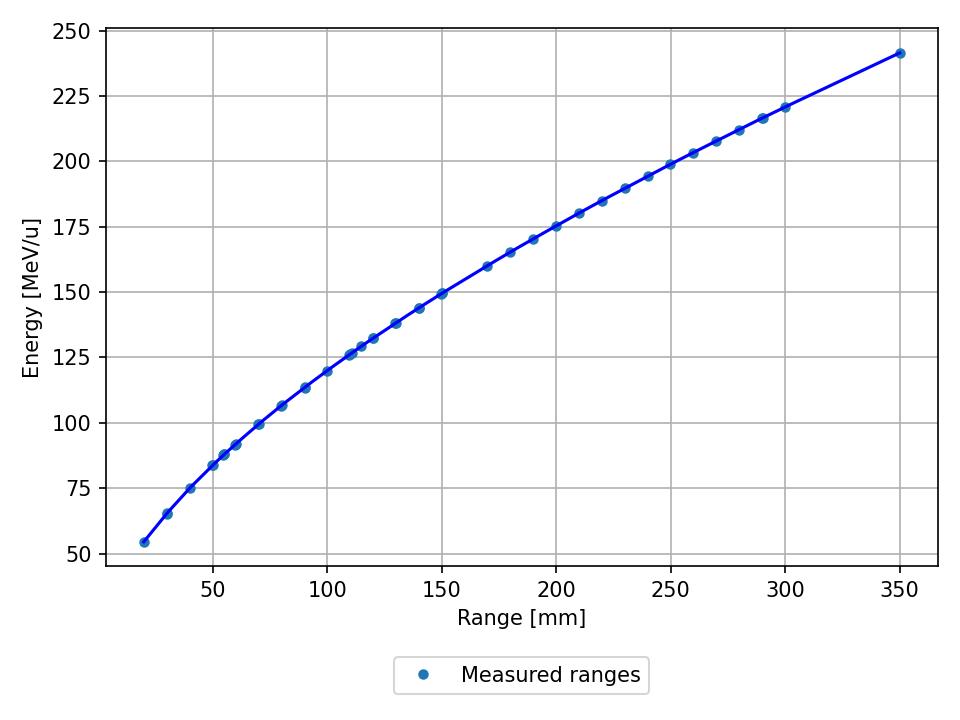 OpenGATE user meeting Athens - H. Fuchs
8
Medical University of Vienna
Absolute dose calibration
Calibration in terms of number of particles not MU
Measurement of dose area product
Using stopping power conversion to number of particles
Experimental measurement of dose area product
Stopping power calculation
Monte Carlo simulation
Fixed measurement depth: 14 mm
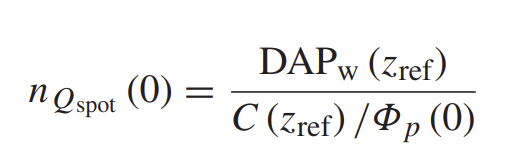 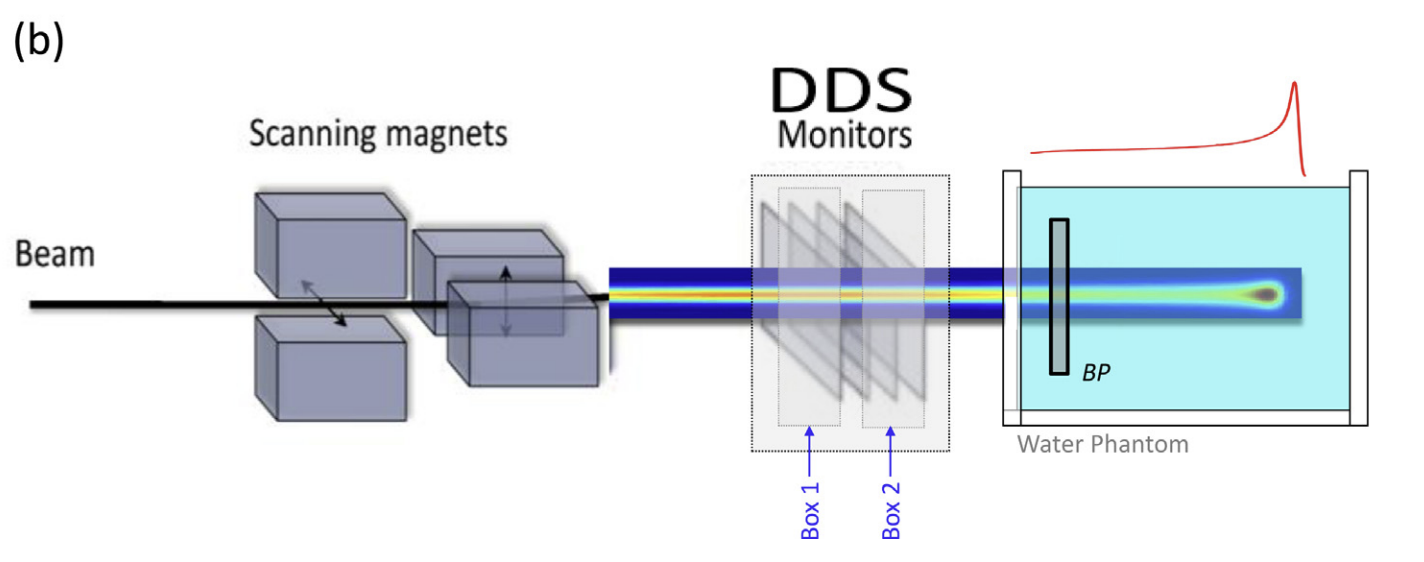 OpenGATE user meeting Athens - H. Fuchs
9
Medical University of Vienna
Absolute dose calibration
Calculation of calibration curve
Experimental verification
Verified 35 energies
Agreement
Within 1.5 %
Average agreement 0.07%
From 1 – 80 cm
OpenGATE user meeting Athens - H. Fuchs
10
Medical University of Vienna
Summary &Outlook
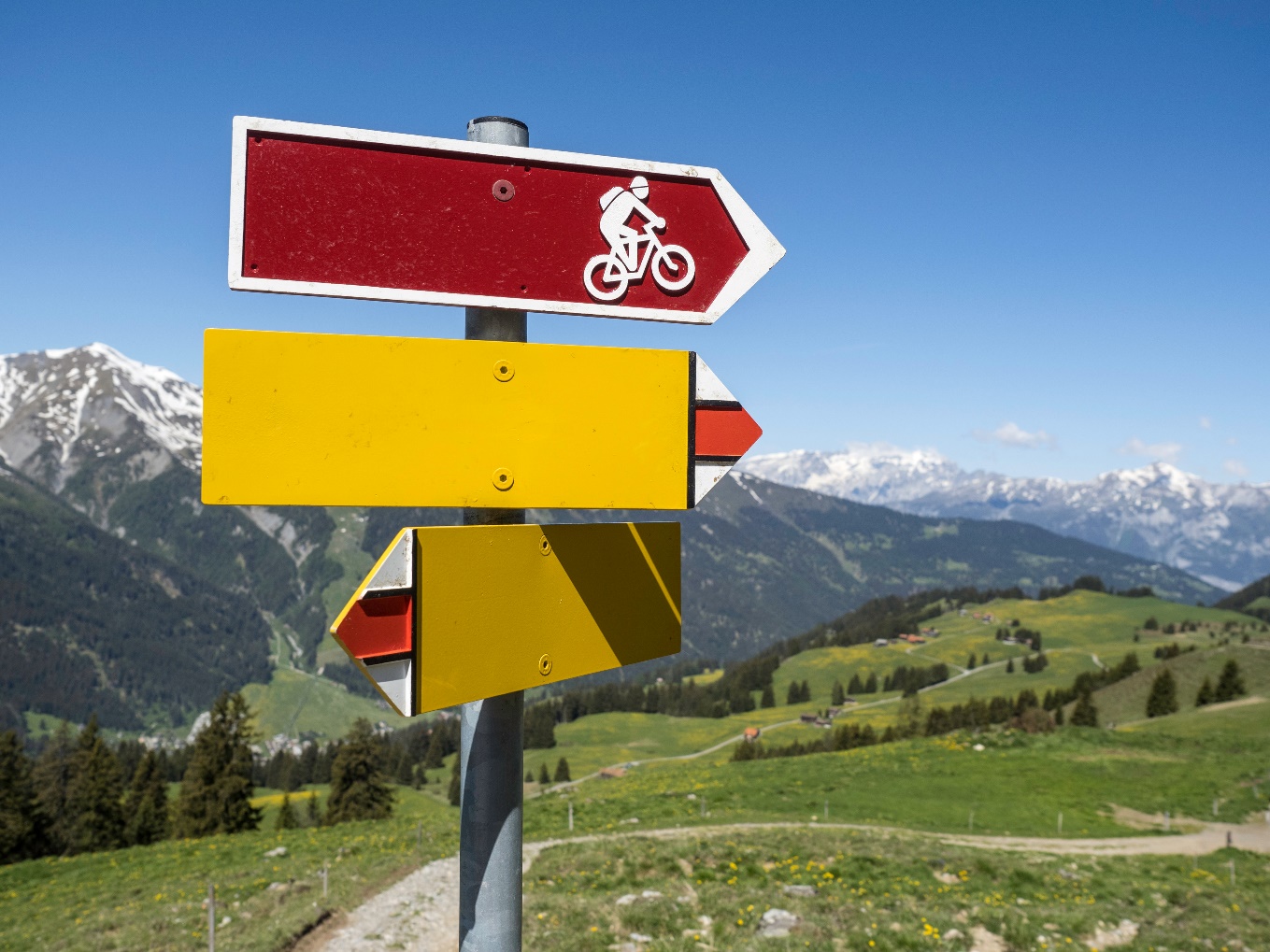 OpenGATE user meeting Athens - H. Fuchs
11
Medical University of Vienna
Summary
Helium beam time very restricted
2 shifts for range tuning
2 shifts for absolute dose calibration and verification
Optic measurements still ongoing

Extremely efficient use of time
Only possible with Monte Carlo simulations

Gate 10 makes changing geometries substantially easier
OpenGATE user meeting Athens - H. Fuchs
12
Medical University of Vienna